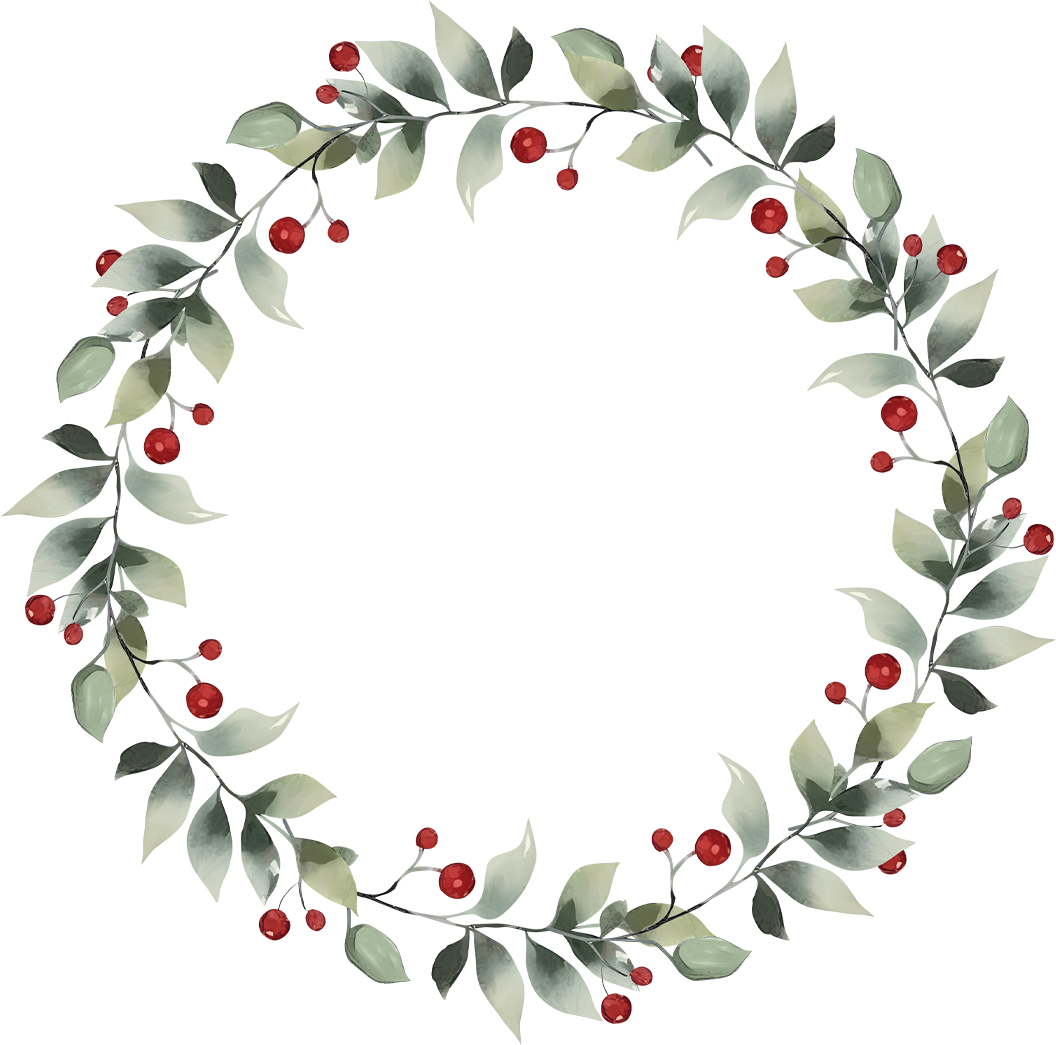 Ella
Willis
kindly join us for a
B R I D A L  S H O W E R
D E C E M B E R  1 0 ,  2 0 2 4
F O U R   I N  T H E  A F T E R N O O N
T H E  F L O R A L  H O T E L  /  1  R O S E  S T R E E T ,  N Y
P L E A S E  R S V P
B Y  0 1 . 1 2
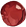